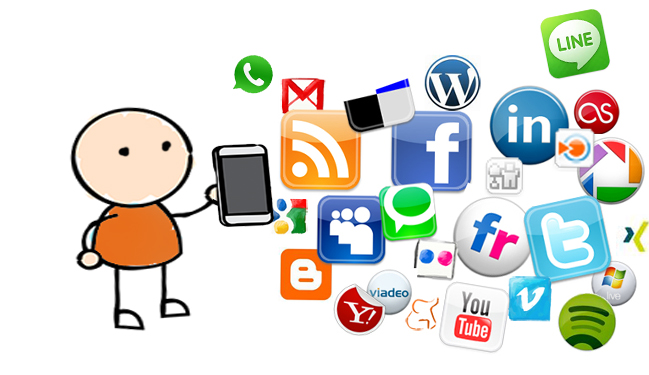 Redes sociales y vida privada
Educación Ciudadana – 4° Medio
OA : 06
Profesor: Abraham López
Clase N° 4
Esta foto de Autor desconocido está bajo licencia CC BY-NC-ND
Objetivo
Analizar los desafíos planteados por las redes sociales en cuanto a la protección de la vida privada y derechos de las personas.
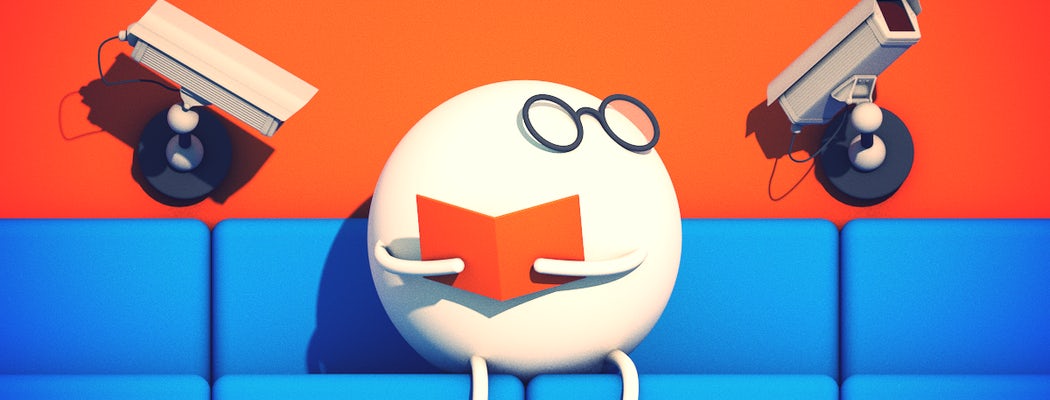 Inicio
¿Es posible mantener la privacidad en internet?
¿Qué factores pueden dificultar lograrlo?
Esta foto de Autor desconocido está bajo licencia CC BY-NC
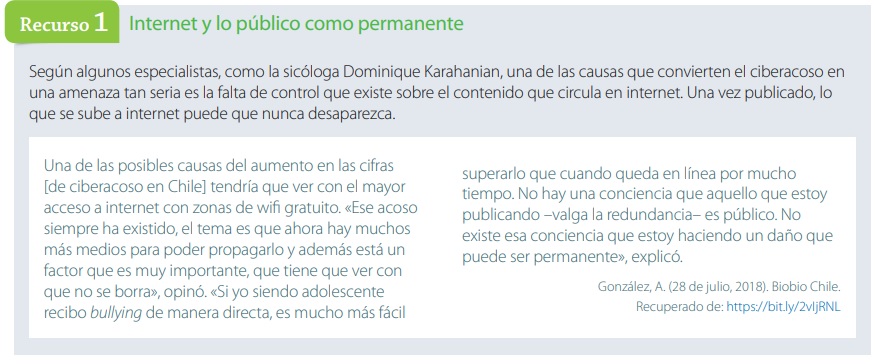 La vida privada en internet
¿Qué entendemos por espacio público?
…y por espacio privado?
¿Quién y cómo define la diferencia entre ambos espacios en internet?
¿En qué aplicaciones o formas de uso de internet resulta más difícil separar ambos espacios?
¿Qué consecuencias puede tener el ciberacoso en las personas?
¿Qué medidas se pueden tomar contra el ciberacoso?
Lee individualmente el siguiente artículo, sobre el proyecto de ley que sanciona el acoso en internet, y luego comparte tus impresiones: 
https://www.mineduc.cl/proyecto-que-previene-y-sanciona-el-ciberacoso-escolar/
¿Qué opinas de las medidas propuestas?¿Aplicas alguna en tu vida cotidiana?¿Qué medida adicional incluirías?
Actividad
Responde individualmente y luego comenta con la clase:
¿Cómo evaluarías tu uso de internet en el ámbito de la prevención del ciberacoso?

¿Crees que es importante mantener tu vida privada resguardada en redes sociales?